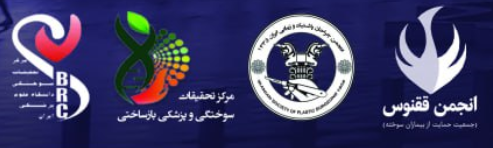 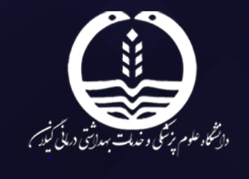 دوازدهمین کنگره کشوری سوختگی
(عنوان مقاله حداکثر در 12 کلمه با قلم B Nazanin 36pt.)
----- يک سطر فاصله ( B Nazanin 14pt.) -----
نام و نام خانوادگي نويسنده اول *، نويسنده دوم، ... در يك سطر، به صورت کامل ذکر شود. از ذكر عناويني نظير مهندس و يا دكتر و ... در ابتداي اسامي خودداري شود(B Nazanin 24pt. پررنگ) 
.*- نويسنده مسئول: درجه علمي و رشته تخصصي (يا سمت كاري) نويسنده اول (B Nazanin 20pt.، وسط چين)
آدرس پست الكترونيك (Times New Roman 18 pt. Italic)
نتایج:
مقدمه(سایز 24)
روش‌ها:
نتیجه‌گیری:
محتواي پوستر به زبان فارسی و یا انگلیسی نوشته شده و از لحاظ املایی و نگارشی به دقت تصحیح گردد. پوستر باید به گونه‌اي طراحی شود که بدون حضور ارائه کننده پوستر نیز قابل فهم باشد. نوشته پوستر باید کوتاه و بجا باشند. نوشته ها باید به اساسی ترین اقلام محدود شوند.
در این بخش تحلیل داده ها و یافته های پژوهش ارایه می گردد.
وجود بخش نتیجه گیری در پایان الزامی است.
نگارش مقدمه مطابق راهنمای قرار داده شده در قسمت نگارش چکیده مقاله در وب سایت می باشد و با فونت B Nazanin سایز 18 پررنگ تایپ شود.
مراجع: